Operations Summary
John Kuharik
09:00 Meeting
5/12/2017
48 Hours
Wednesday
MI20-62 access for MI52 septa vacuum issues.
Storm/lighting related electrical issues at BNB.
MTA cryo communication problem. 
E:V118 back on Bulb regulator.
Ops made MI12 rad readings for Safety.
Thursday
Delivery Rings/Extraction enclosure interlocks dropped.  Interlocks group repaired a problem with the box.
Network problems caused problems loading ACNET pages/devices for a few minutes.
Friday
Smooth running…
2
Presenter | Presentation Title
5/12/2017
Beam Plot:
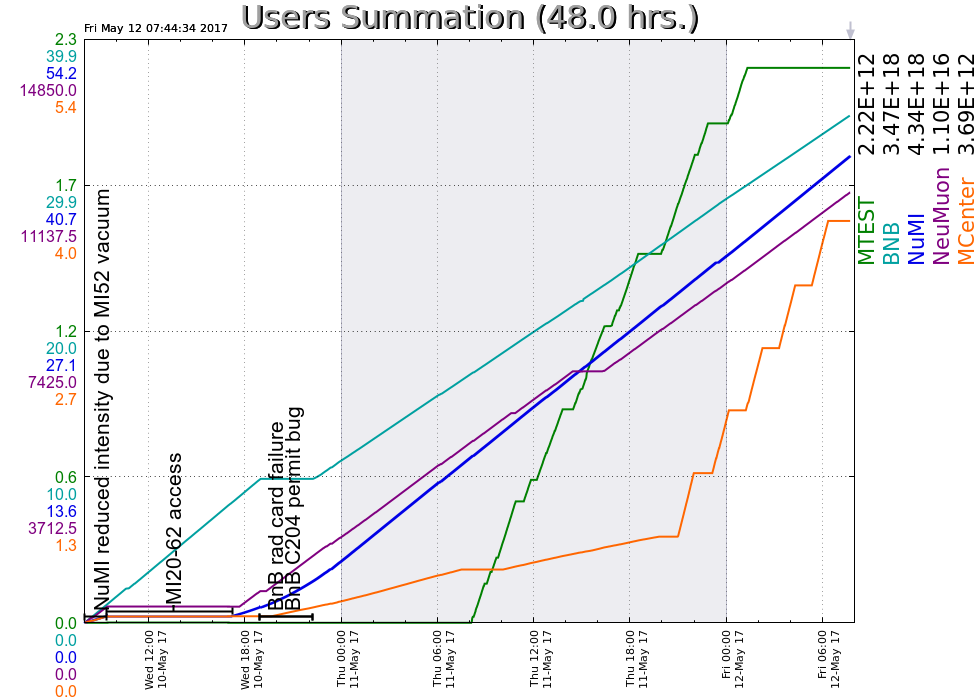 Current Status
Numi: 	49.51 e12 p, 648kW
BNB: 	7.1 e16 p/hr
NM:	5.1 e12 p
MC:	8.3 e8 p
MT:	Establishing beam.
3
5/12/2017